Katrina Kennedy’s Virtual Training Templates
Please Use These In Your Own Work! Edit, Change, Customize So They Work For You!
Thank you for being in class! I hope you can use these in your own work.
Stay in touch! Share your accomplishments with me.

Katrina@katrinakennedy.com

(916)832-0698 (text is preferred)
Contents (in Slideshow view click to move to each section)
Engage EarlyActivities ForBefore Class Begins
Share Screen As Learners Arrive In Class
Action Assignment Before We Begin!
We’ll begin at 1:00
Action Assignment Before We Begin!
View Options/Annotate/Text to add your initials to the BINGO card. Shout BINGO if you get one!
Mini Bingo before we begin
We’ll begin at 2:30
View Options/Annotate/Text to add your initials to the BINGO card. Shout BINGO if you get one!
Mini Bingo before we begin
We’ll begin at
Play Bingo Before We Get Started At 2:00! Put Your Initials In The Box When You Complete A Box!
Play Bingo Before We Get Started At TIME! Put Your Initials In The Box When You Complete A Box!
Before we get started @ 1:00 – Add your answers! 
View Options/Annotate/Text to add your answers 
In the last two months…
Before we get started @ 1:00 – Add your answers! 
View Options/Annotate/Text to add your answers 
Add prompt here
Agree ✓or Disagree X Use View Options/Annotate/Stamp to add your answer
Quick Quiz Before We Begin
We’ll begin at 1:00
Agree ✓or Disagree X Use View Options/Annotate/Stamp to add your answer
Quick Quiz Before We Begin
We’ll begin at 1:00
Navigation Support
Ask learners to complete the steps to navigate space.
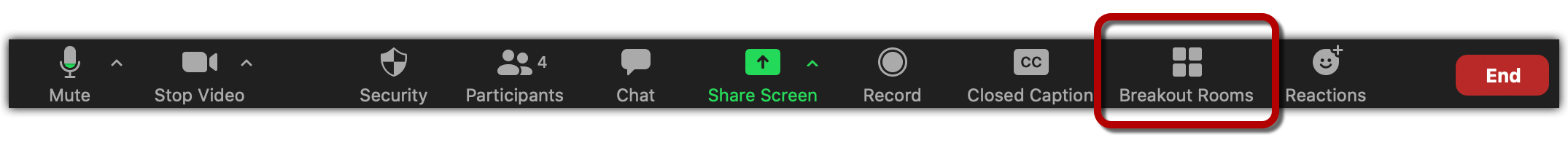 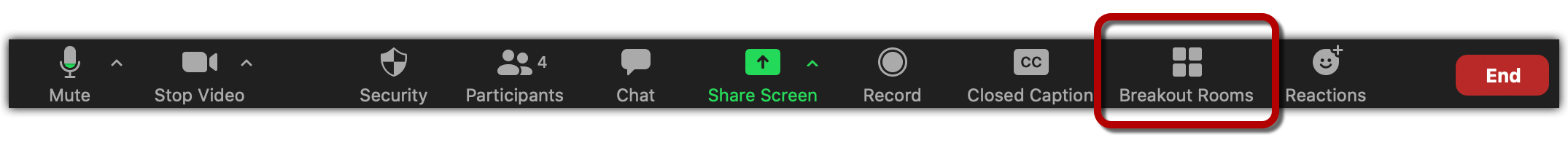 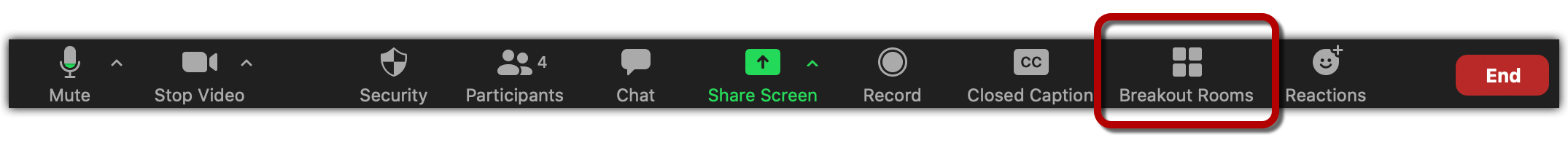 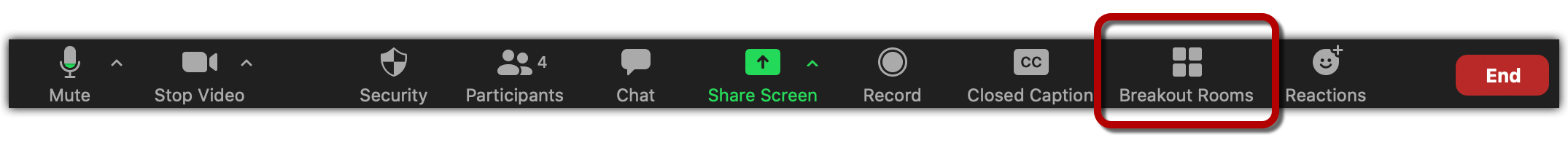 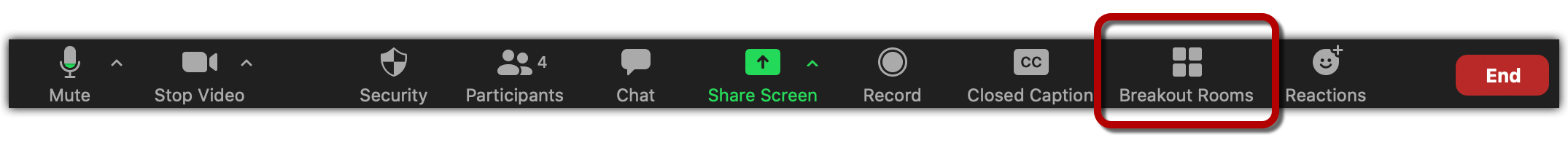 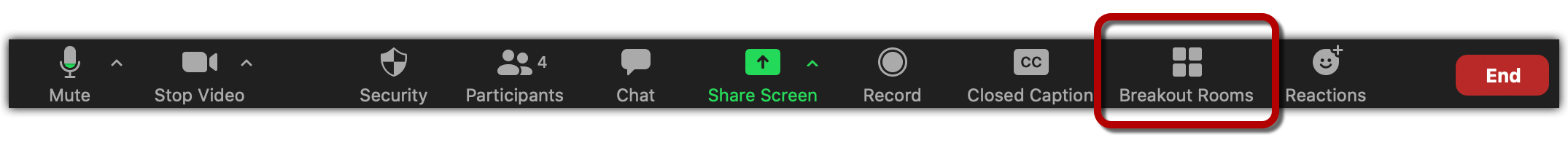 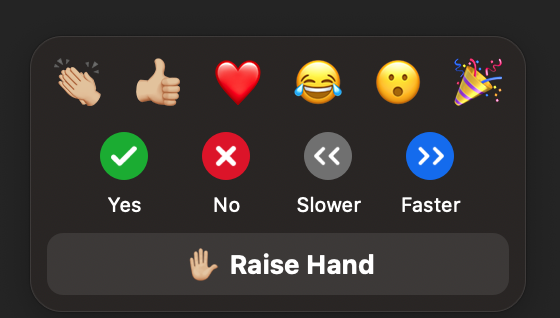 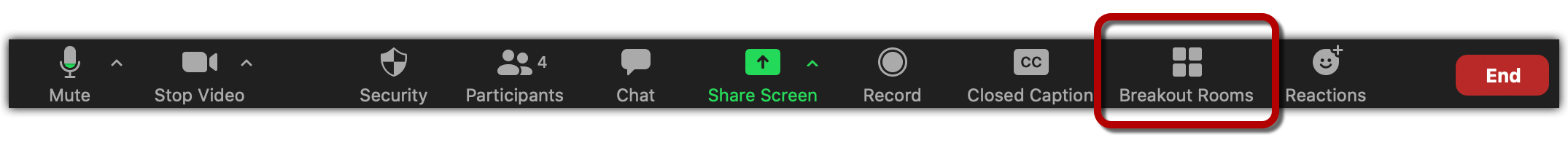 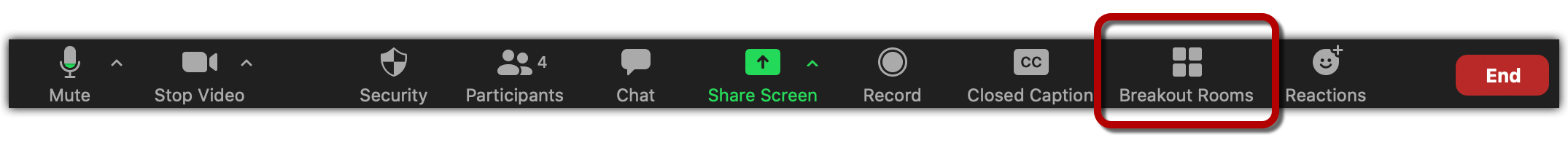 Navigating Zoom! Scavenger Hunt
Navigating Zoom! Scavenger Hunt
AssessmentsTo Use At Beginning of Class
Ask learners to annotate. Could also be used as knowledge checks during class.
What’s Your Experience?
Working with the Slide Master in PowerPoint
Novice																					Expert
Working with Animation in PowerPoint
Novice																					Expert
Working with Smart Art in PowerPoint
Novice																					Expert
View Options
Annotate
Select Stamp
Stamp
What’s Your Experience?
Objective 1
Novice																					Expert
Objective 2
Novice																					Expert
Objective 3
Novice																					Expert
View Options
Annotate
Select Stamp
Stamp
Stamp Your:
Energy Level
How challenging do you want the next hour to be
Eagerness to take over the host role in the hour
View Options
Annotate
Select Stamp
Stamp
Stamp Your:
Energy
Focus
Interest
View Options
Annotate
Select Stamp
Stamp
Mark Your Experience
Producing online training
Developing producer’s notes
Navigating Zoom
View Options
Annotate
Select Stamp
Stamp
Mark Your Experience
Objective 1
Objective 2
Objective 3
View Options
Annotate
Select Stamp
Stamp
What’s Your Preference?
When taking in large chunks of information?
When learning a new process?
How do you process new ideas?
View Options
Annotate
Select Stamp
Stamp
Start Strong Content Methods
Less boring ways to provide content in class.
View Options
Annotate
Select Stamp
Objectives
View Options
Annotate
Select Stamp
Objectives
Involve learner every 3-5 minutes
Agree
Disagree
Your statement
Agree
Disagree
[Speaker Notes: Customize your short statement
The animation is built in for Agree. 
Use the disagree slide for Disagree.]
Your statement
Agree
Disagree
[Speaker Notes: Customize your short statement
The animation is built in for Agree. 
Use the disagree slide for Disagree.]
Make It Active
How many engaging moments should a one-hour virtual training include? 
3-11
12-20
21-29
[Speaker Notes: When you want to provide options!]
Retrieval Practice Activities
Use as knowledge checks throughout class.
What Do You Recall?
[Speaker Notes: Want to recall more? Add more boxes to the table. Less? Delete some. Keep in my The rule of 7 +/- 2]
What do you recall?
What do you recall?
Key question Here
What do you recall?
[Speaker Notes: Customize the key question review grid
Write a  key question..]
What do you recall?
[Speaker Notes: Add class names. Use for attendance, review, reflection, questions, and more.]
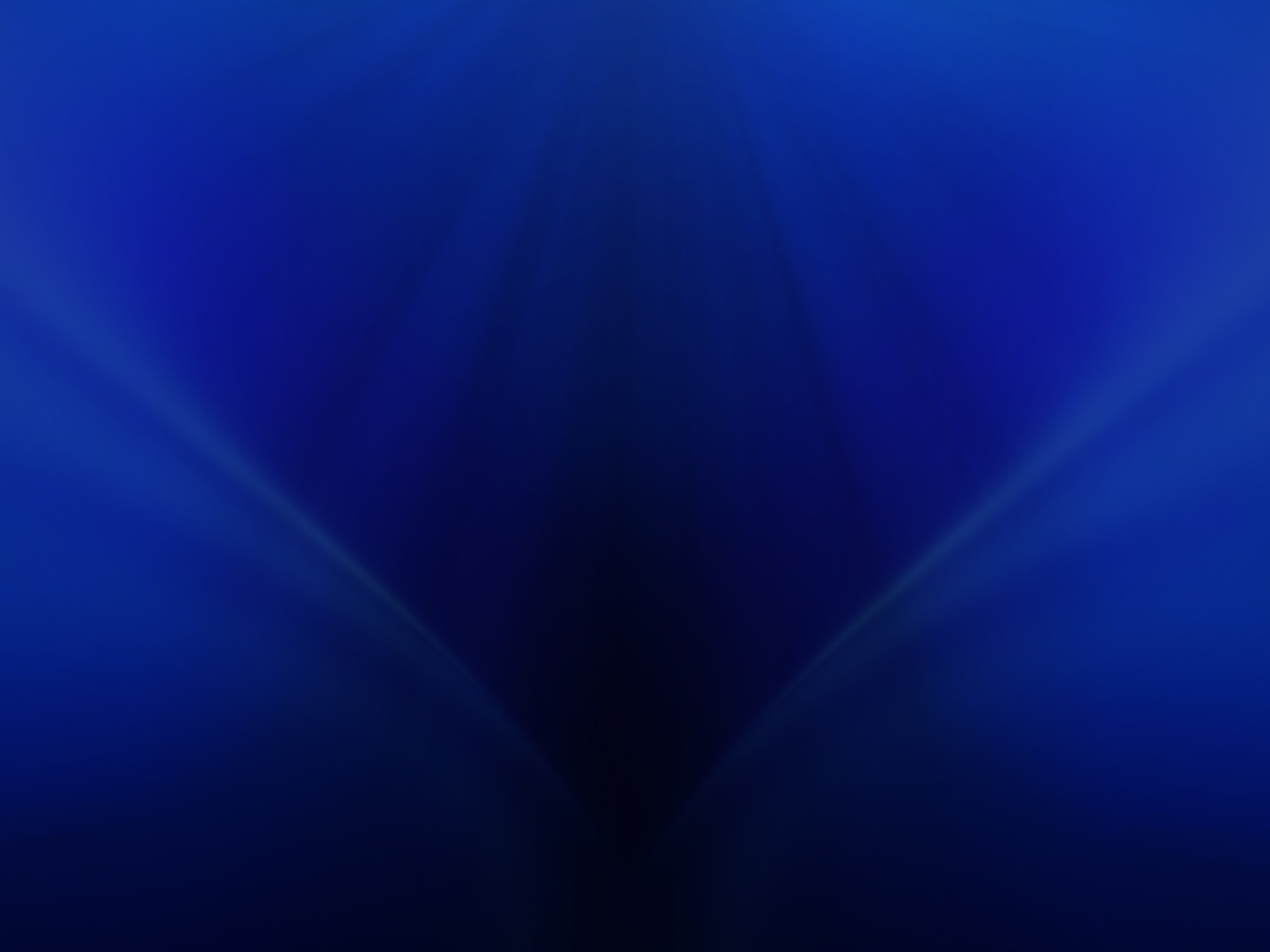 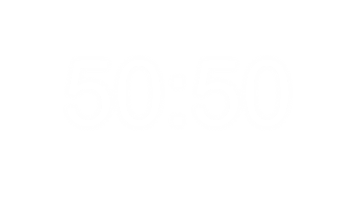 [Text]
[Text]
[Text]
[Text]
[Text]
[Speaker Notes: Quiz – Multi-choice
Familiar quizzes and game shows can often be a good platform to use to create your own quizzes within a presentation. On this slide, the question appears first, automatically. On the first ‘click’, the four possible answers appear, and on the second ‘click’, the correct answer is highlighted.

To edit this slide, simply click in any of the text boxes to add your own question and answers. The green box to highlight the correct answer can be moved by clicking on it and repositioning it using either the mouse or keyboard arrow keys. This means that the top left answer is not always the correct one.]
What do you recall?
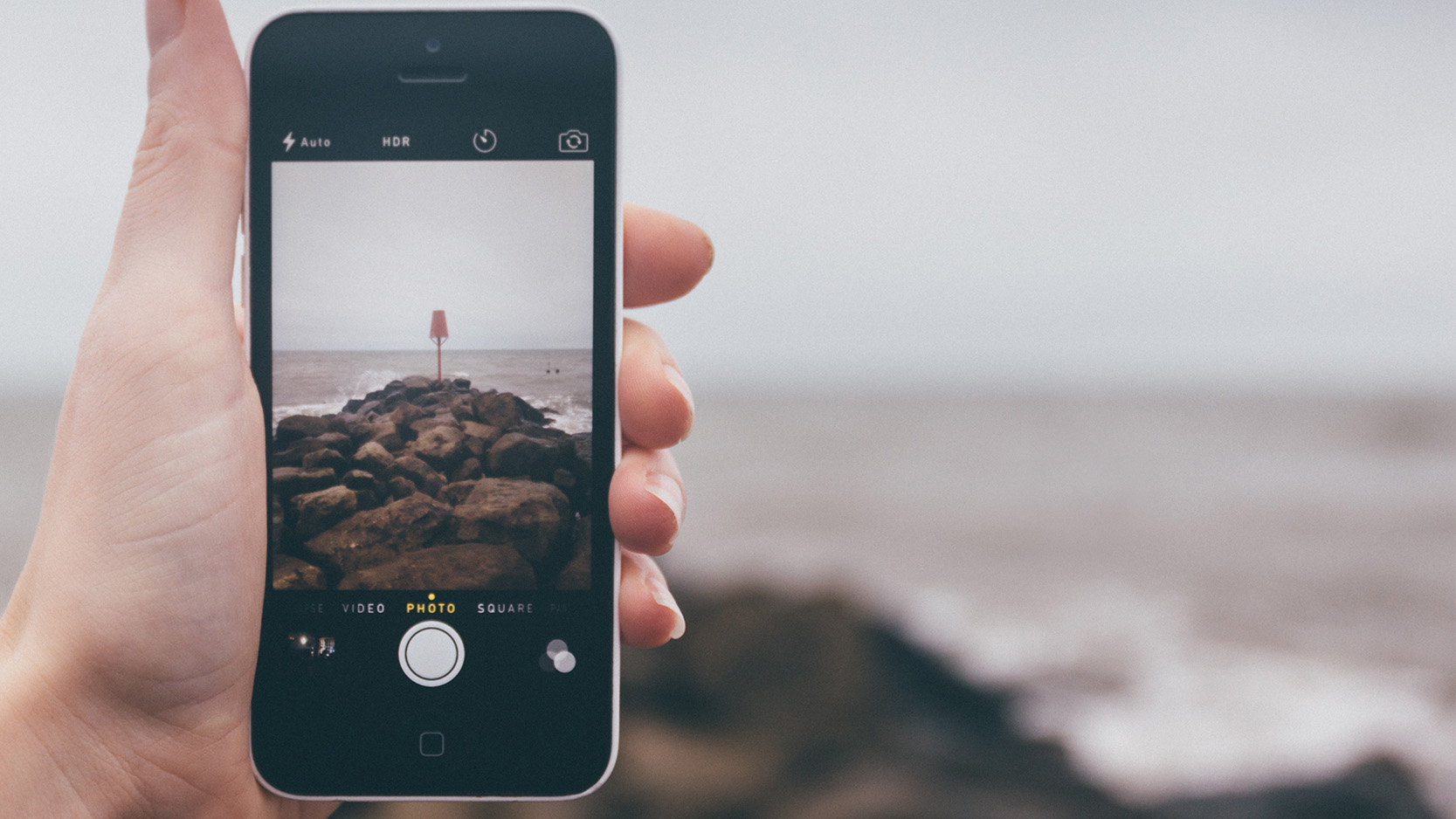 INSERT TEXT HERE
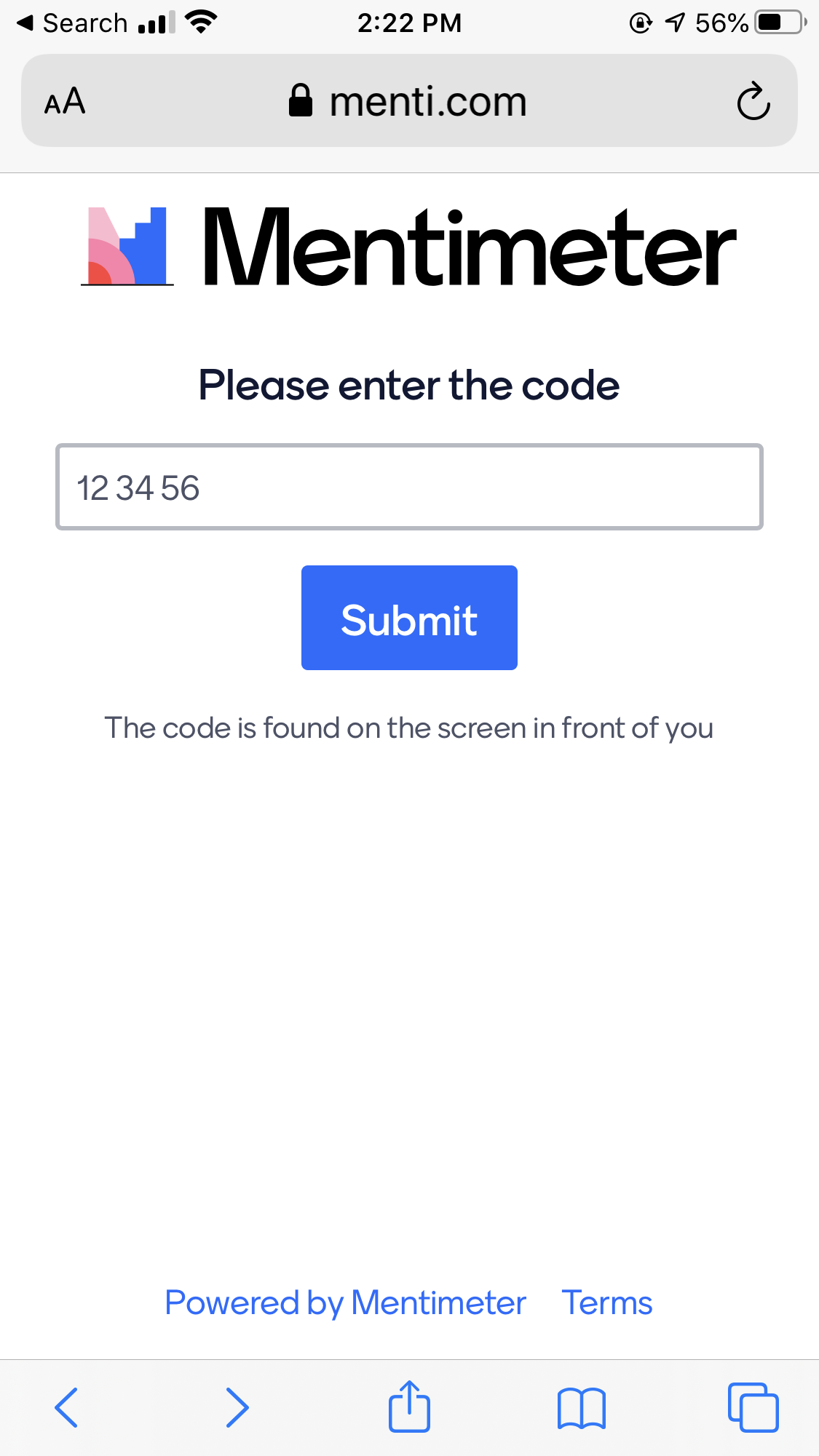 Go to menti.com
Type in the code XXXXXXX
Answer the questions when the quiz begins
Have fun!
[Speaker Notes: Agenda
This slide provides a simple agenda graphic for you to set the structure for your presentation.

To edit this slide, just click in any of the text boxes to add your own titles.]
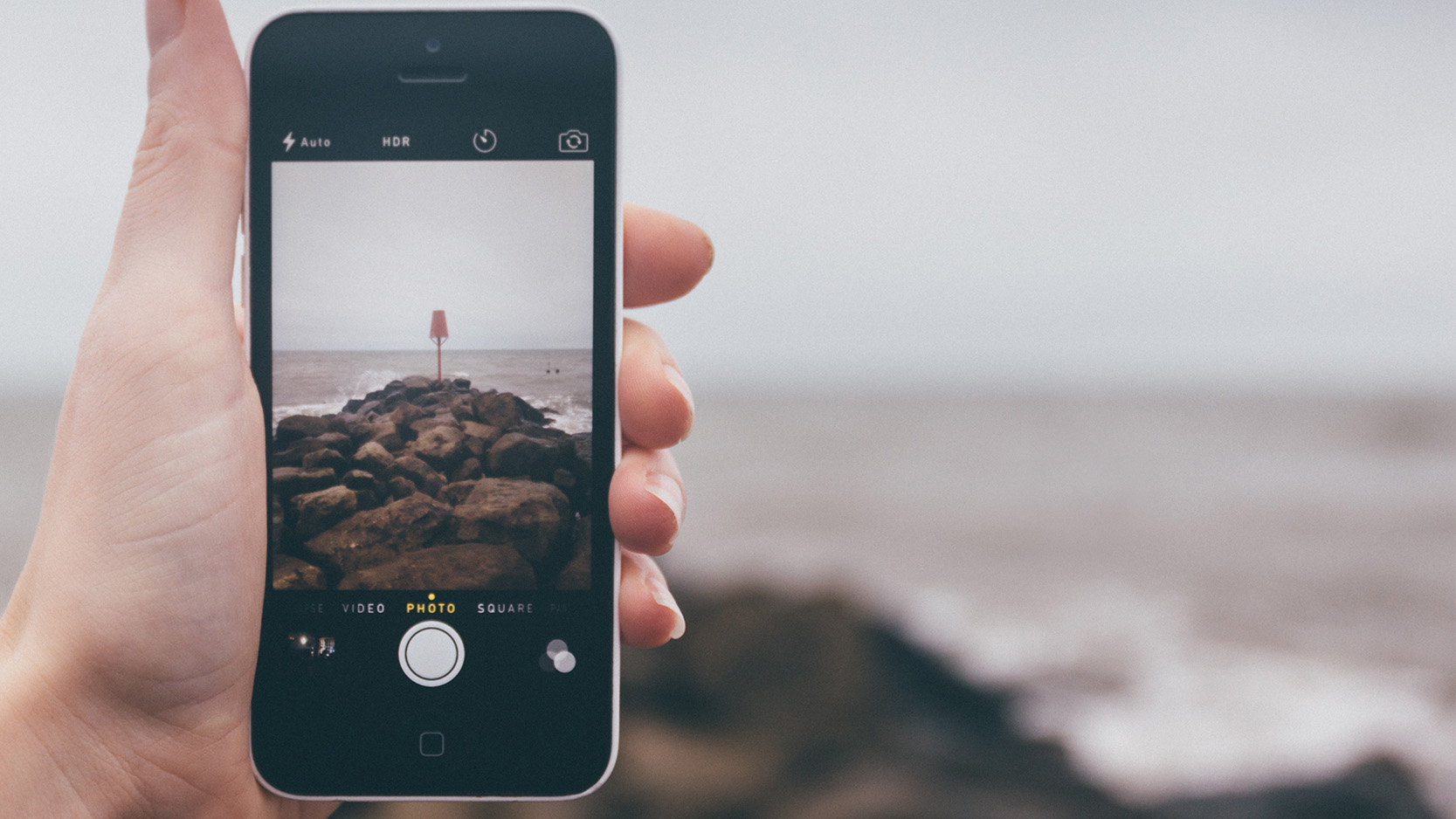 INSERT TEXT OR PASTE IMAGE HERE
[Speaker Notes: Agenda
This slide provides a simple agenda graphic for you to set the structure for your presentation.

To edit this slide, just click in any of the text boxes to add your own titles.]
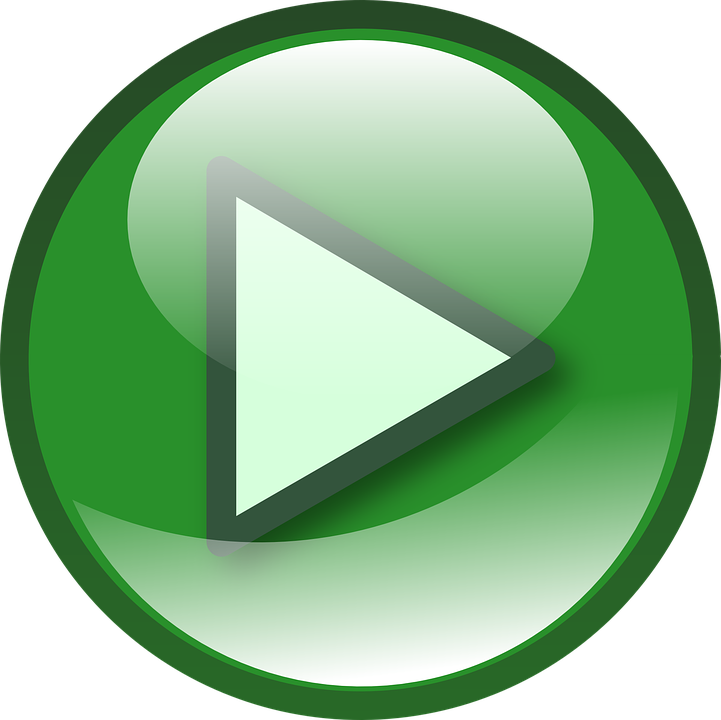 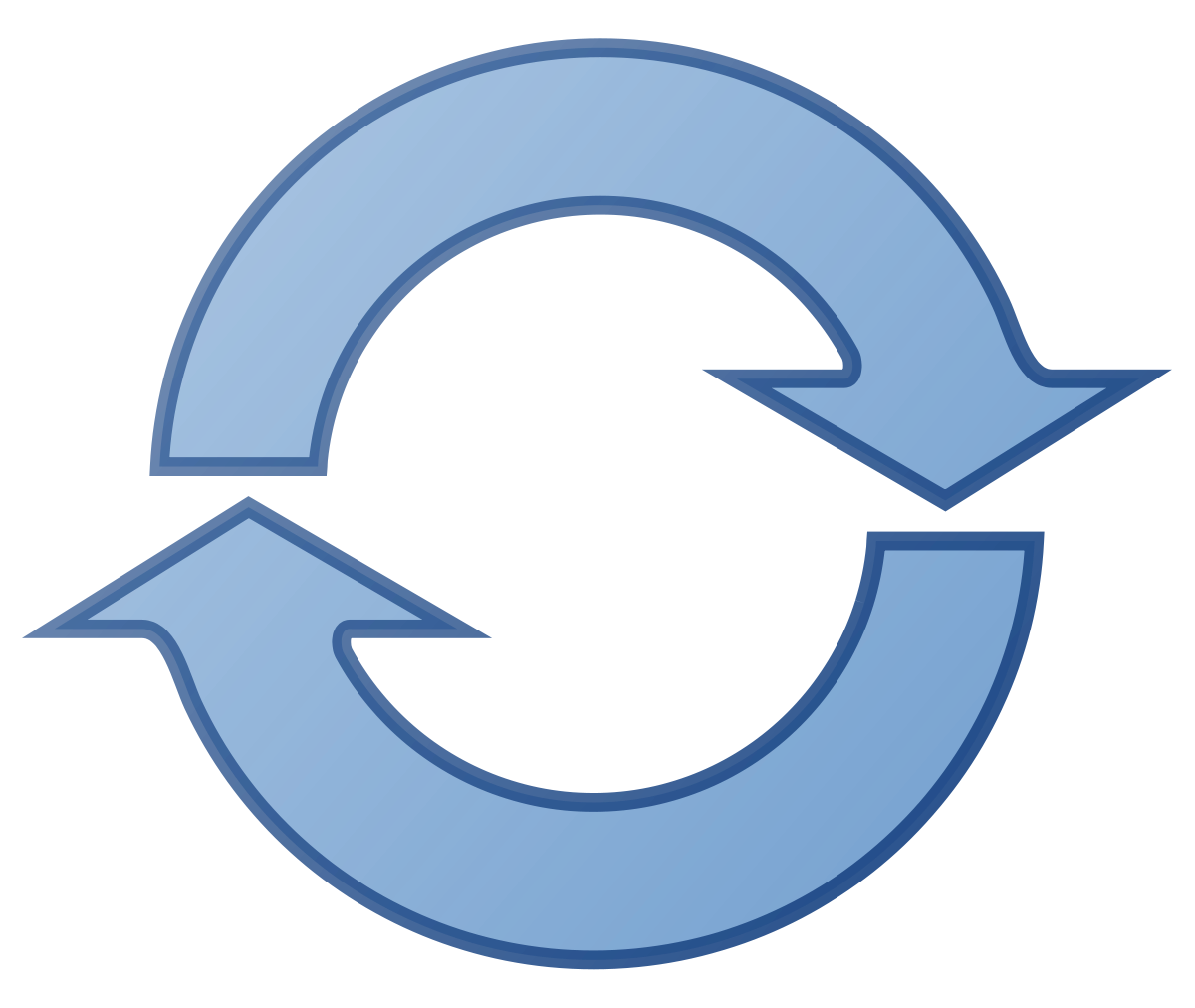 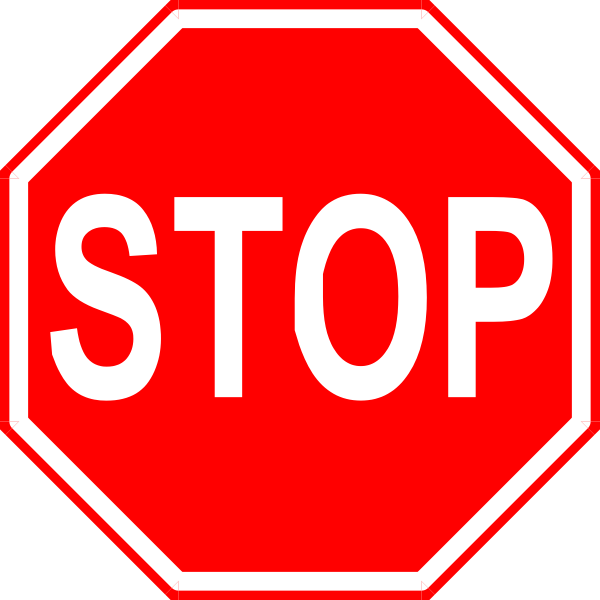 [Speaker Notes: Customize the closing review.
Rewrite each question for your content
Make it relevant to a program you might be responsible for.]
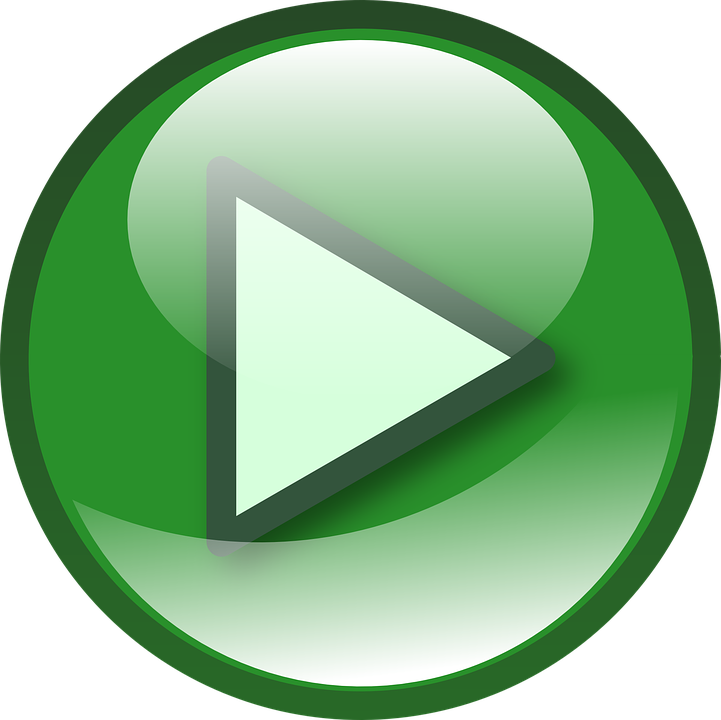 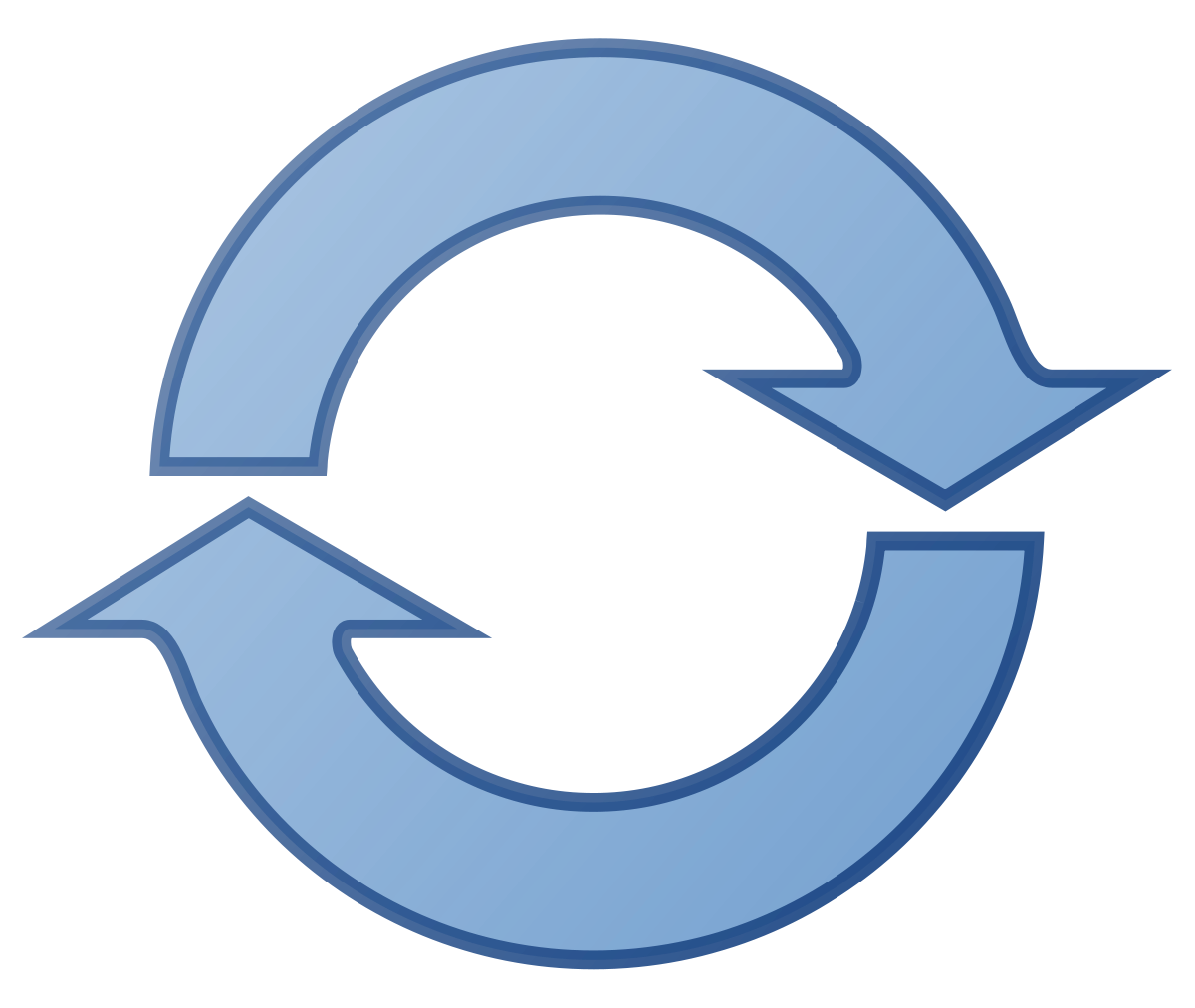 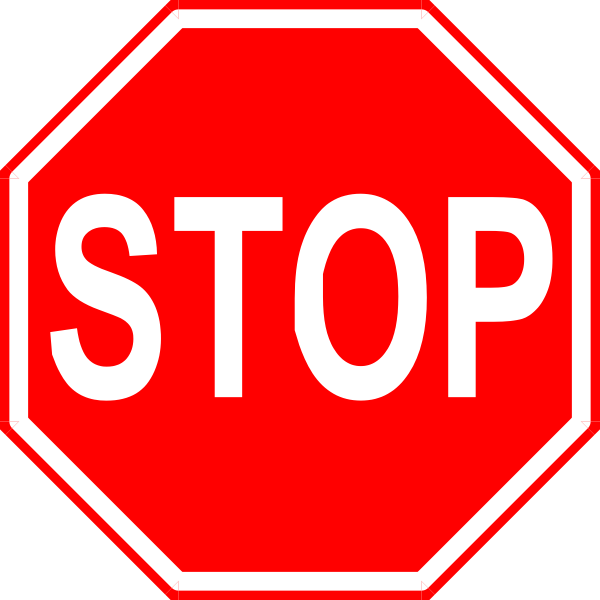 [Speaker Notes: Customize the closing review.
Rewrite each question for your content
Make it relevant to a program you might be responsible for.]
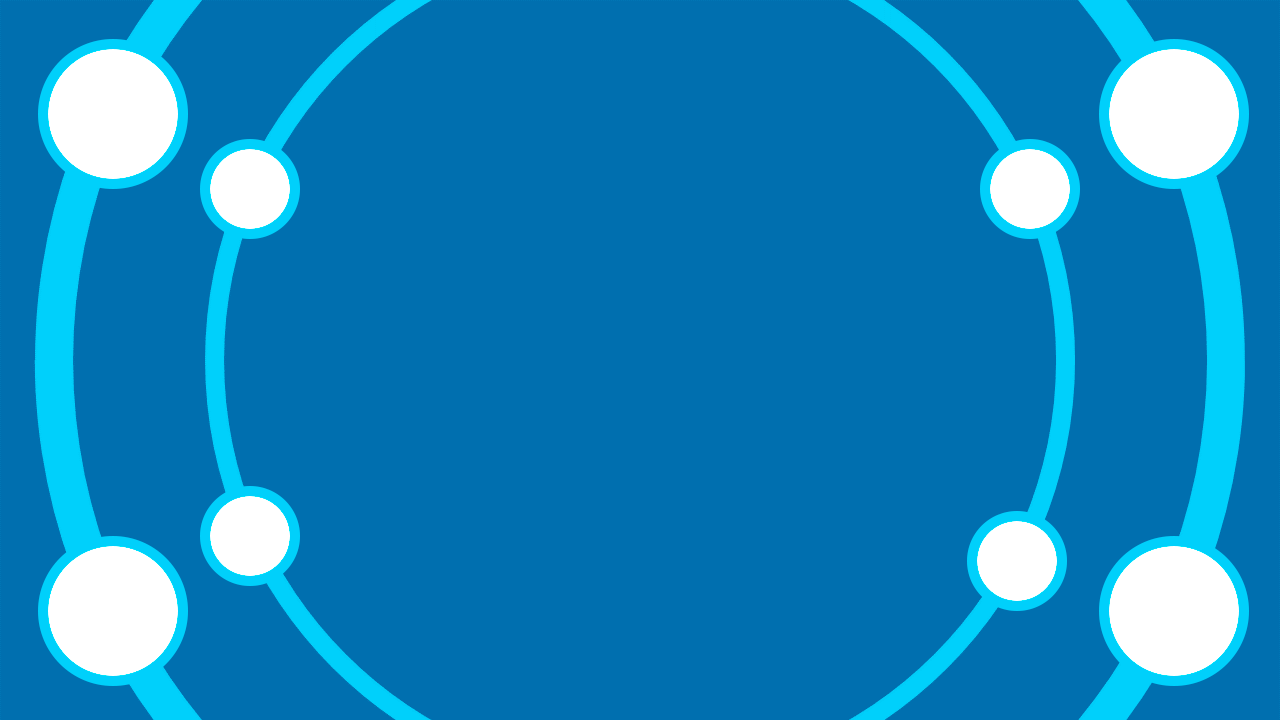 Your text here
Your text here
SPIN
Your text here
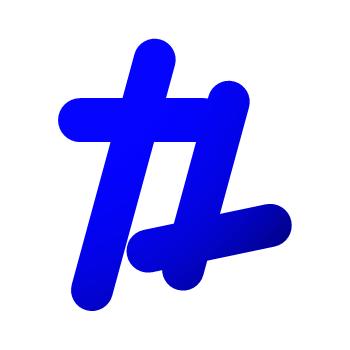 tekhnologic
[Speaker Notes: 3 Segments]
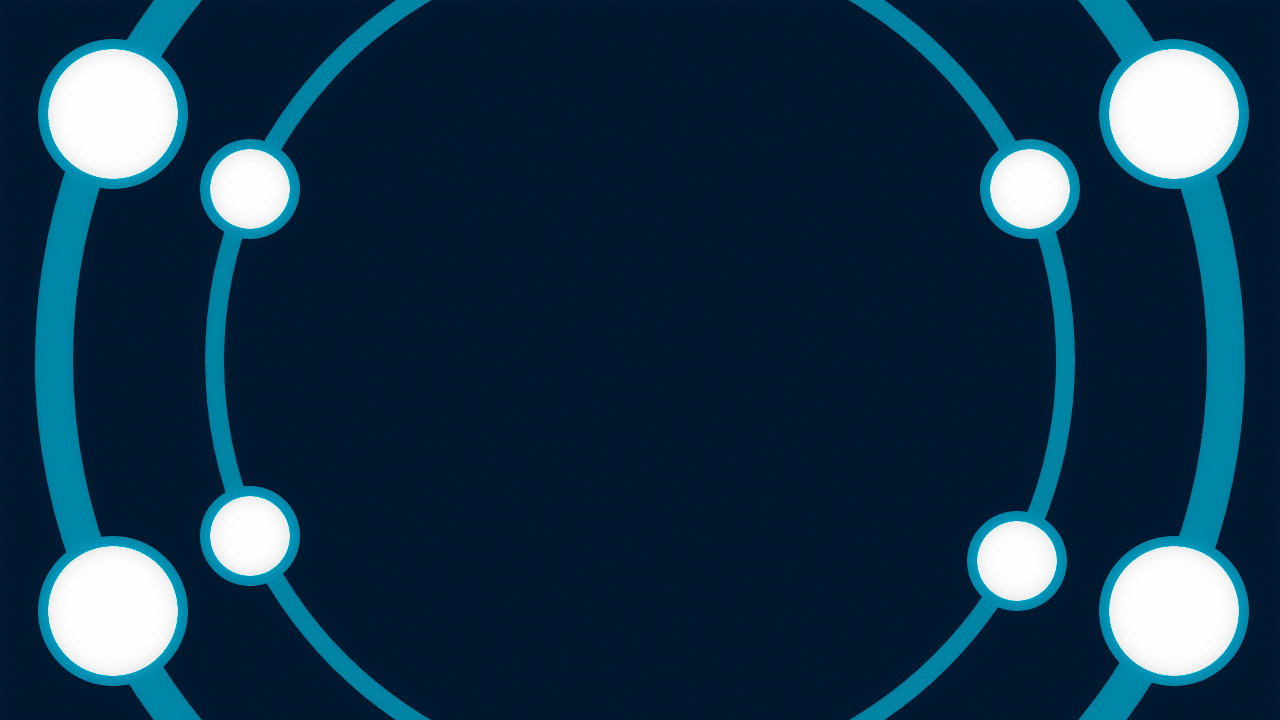 Your text here
Your text here
Your text here
Your text here
SPIN
Your text here
Your text here
Your text here
Your text here
Your text here
Your text here
Your text here
Your text here
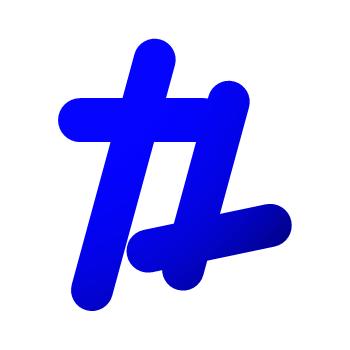 tekhnologic
[Speaker Notes: 12 Segments]
Thank you for being in class! I hope you can use these in your own work.
Stay in touch! Share your accomplishments with me.

Katrina@katrinakennedy.com

(916)832-0698 (text is preferred)